Cedar Valley Public MeetingDecember 8, 2016
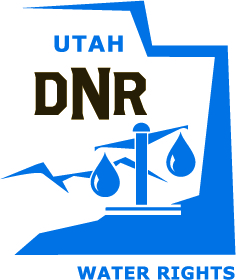 Topics
Safe Yield
Solutions 
Website Resources
Water Rights Policy
Safe Yield
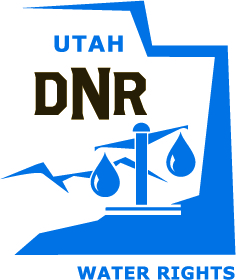 Utah Code Section 73-5-15
(1) As used in this section:
(a) “Critical management area” means a groundwater basin in which the groundwater withdrawals consistently exceed the safe yield.
(b) “Safe yield” means the amount of groundwater that can be withdrawn from a groundwater basin over a period of time without exceeding the long-term recharge of the basin or unreasonably affecting the basin’s physical and chemical integrity.
Utah Code Section 73-5-15
(2)(b) The objectives of a groundwater management plan are to:
(i)	limit groundwater withdrawals to safe yield;
(ii) 	protect physical integrity of the aquifer; and
(iii) 	protect water quality
Safe Yield
Safe Yield: 21,000 AF/yr

Current Well Depletion: 
	28,000 AF/yr
Potential (approved) Well Depletion: 			50,000 AF/yr
Sub Basins
Should valley be split into smaller sub-basins for safe yield?
What boundaries could be used?
What would the safe yield amounts for those sub-basins be?
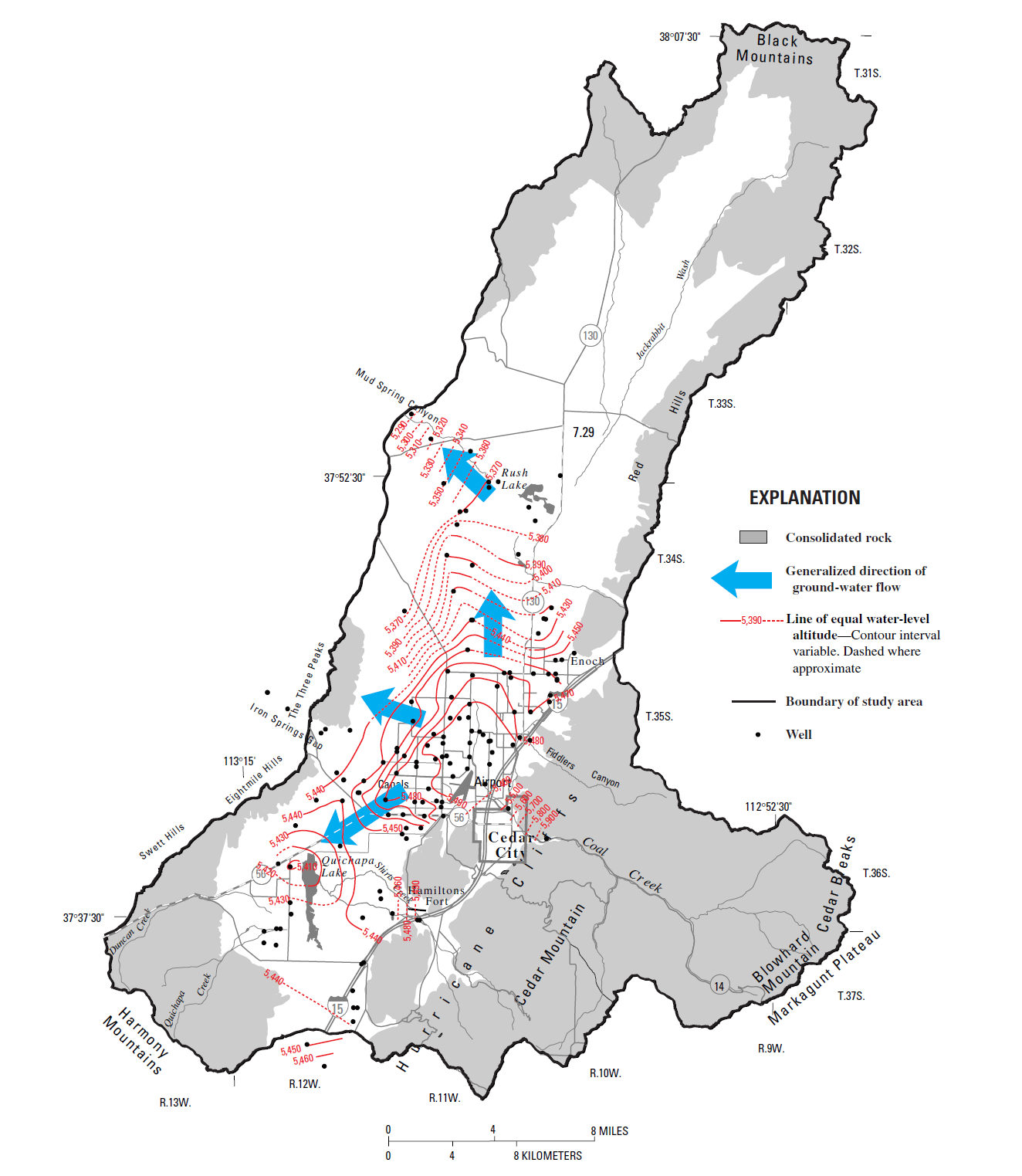 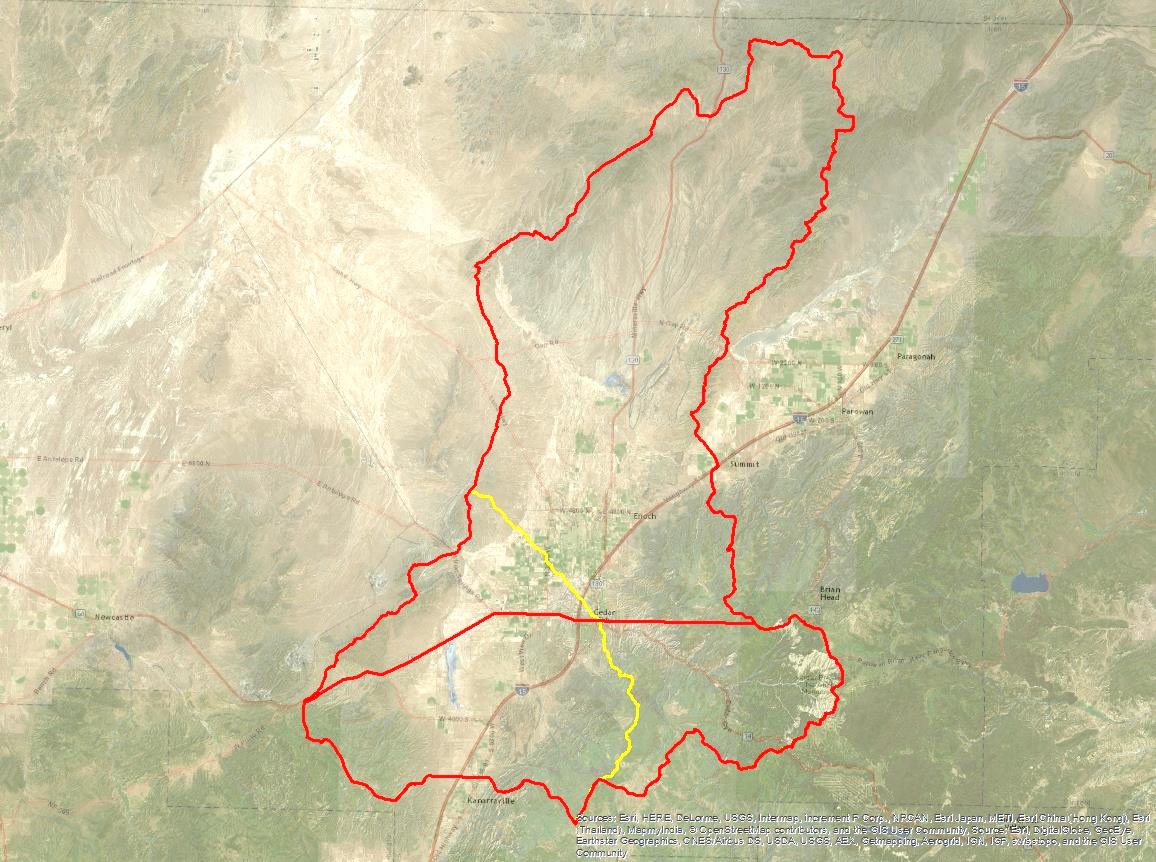 Priority Regulation with
Sub-Basins

Current change policy boundary – Hwy 56
Watershed boundary
Priority Regulation with Sub-Basins
Higher levels of uncertainty in determining safe yield for individual sub-basins
Hydrologic connection
Water rights ultimately affected by regulation would be the same without sub-basins or with either of the sub-basin divisions considered
Regulation based on entire valley rather than sub-basins
Potential Solutions
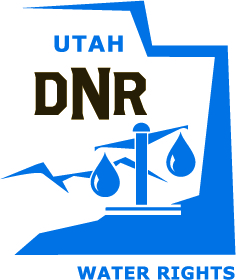 Approaches
Augment groundwater supply
Decrease depletions

Groundwater management plan
Priority regulation 
Other voluntary arrangements
Utah Code Section 73-5-15
(3)(b) The state engineer shall base the provisions of a groundwater management plan on the principles of prior appropriation
(4)(a)(iii) If groundwater withdrawals exceed safe yield, the state engineer shall regulate groundwater rights based on the priority date of the water rights, unless a voluntary arrangement exists
Utah Code Section 73-5-15
(4)(b) For critical management areas, the State Engineer shall allow for gradual implementation of the groundwater management plan
(4)(c) but may consider voluntary arrangements
Priority Regulation Option
List water rights and associated depletion amounts in order of priority
Create a schedule of when water rights will no longer be distributed groundwater
Start with most junior rights until depletion amounts for remaining rights equal safe yield
Website Resources
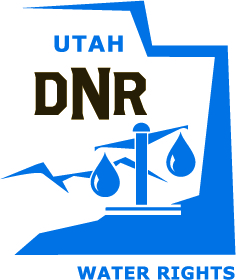 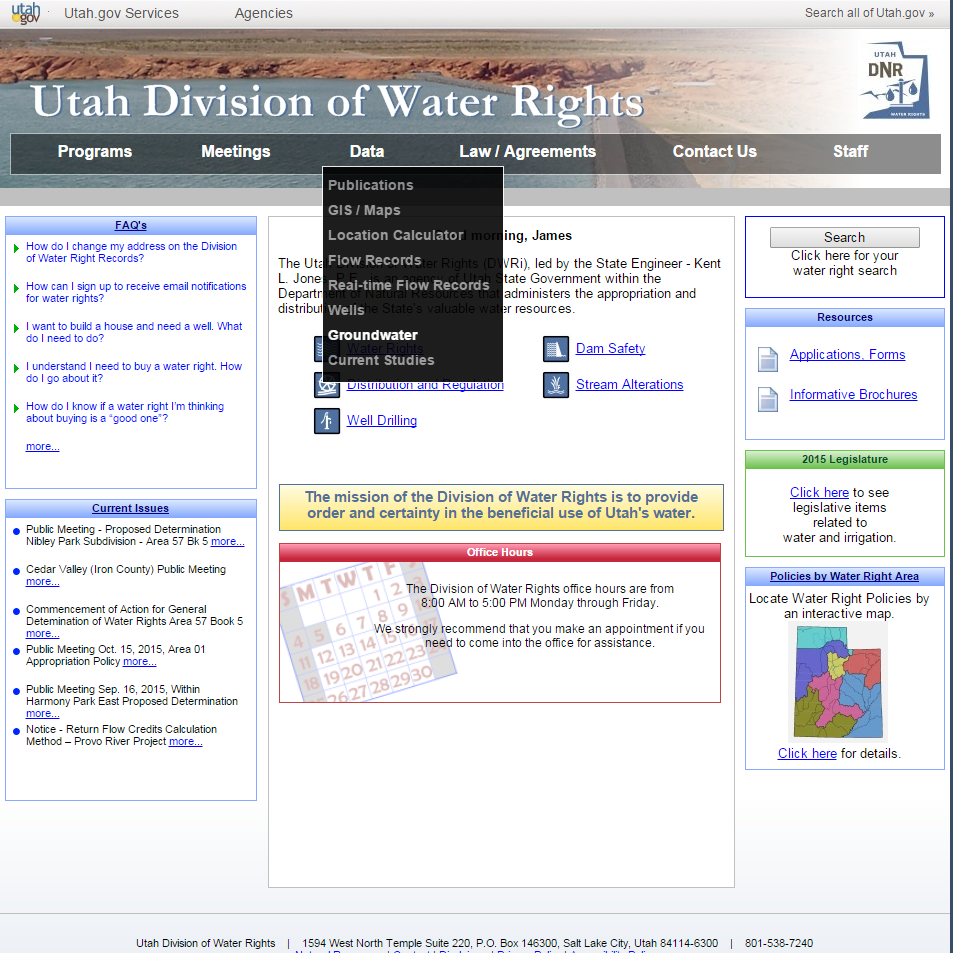 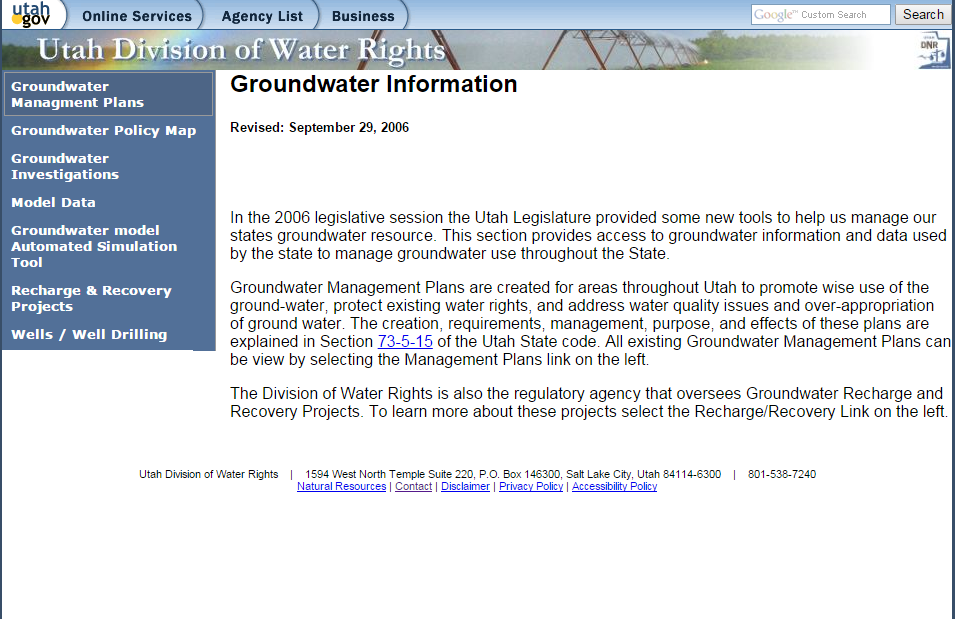 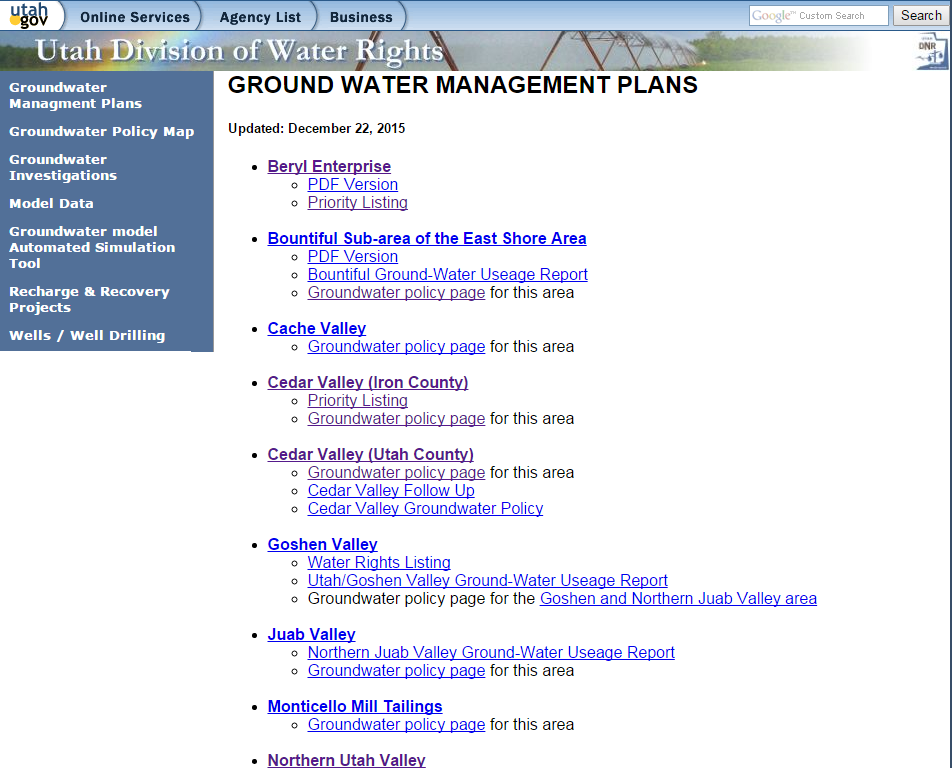 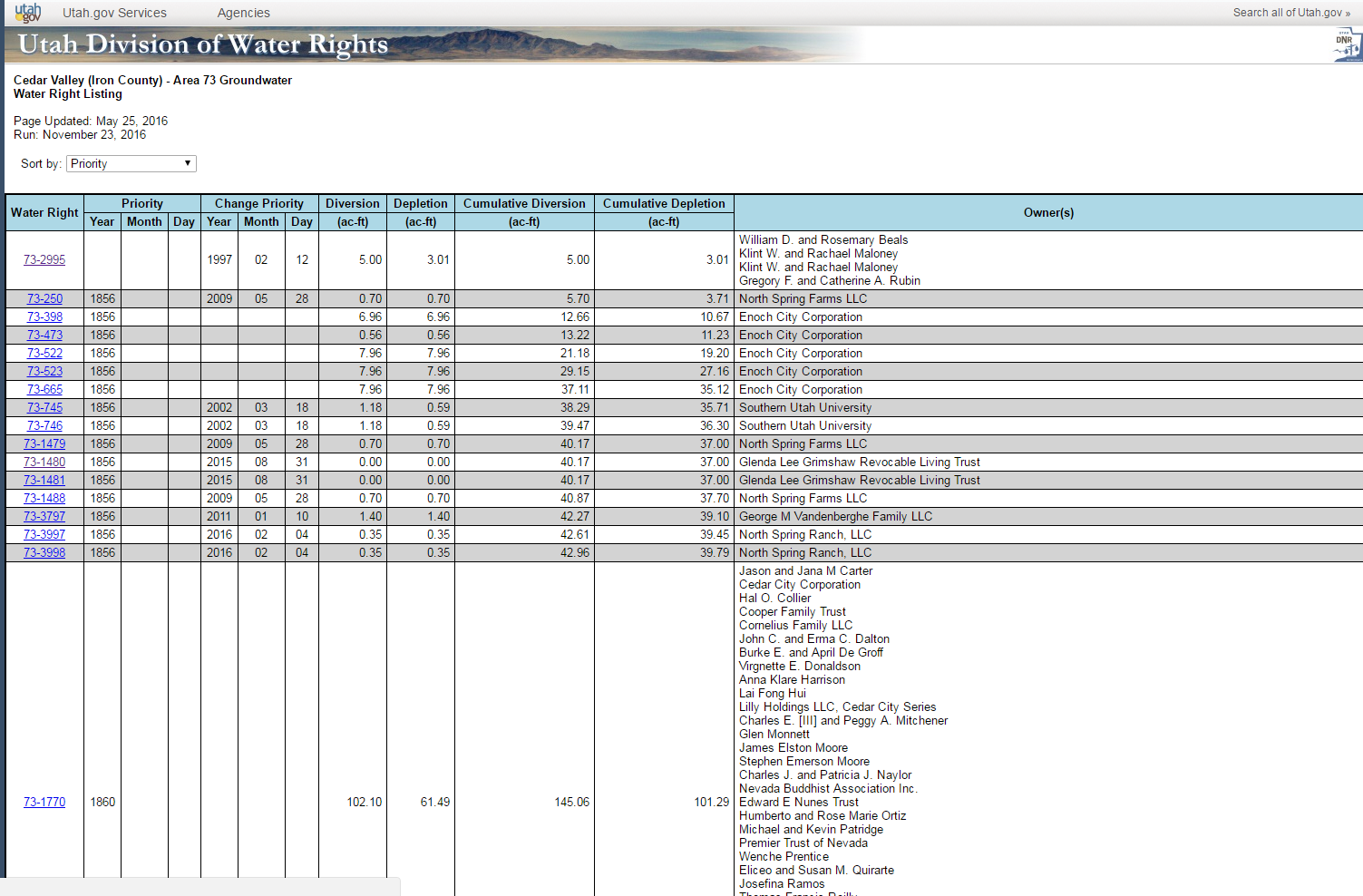 Water Rights Policy
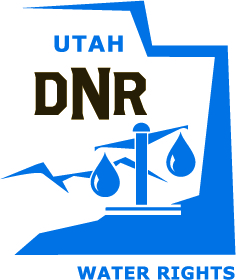 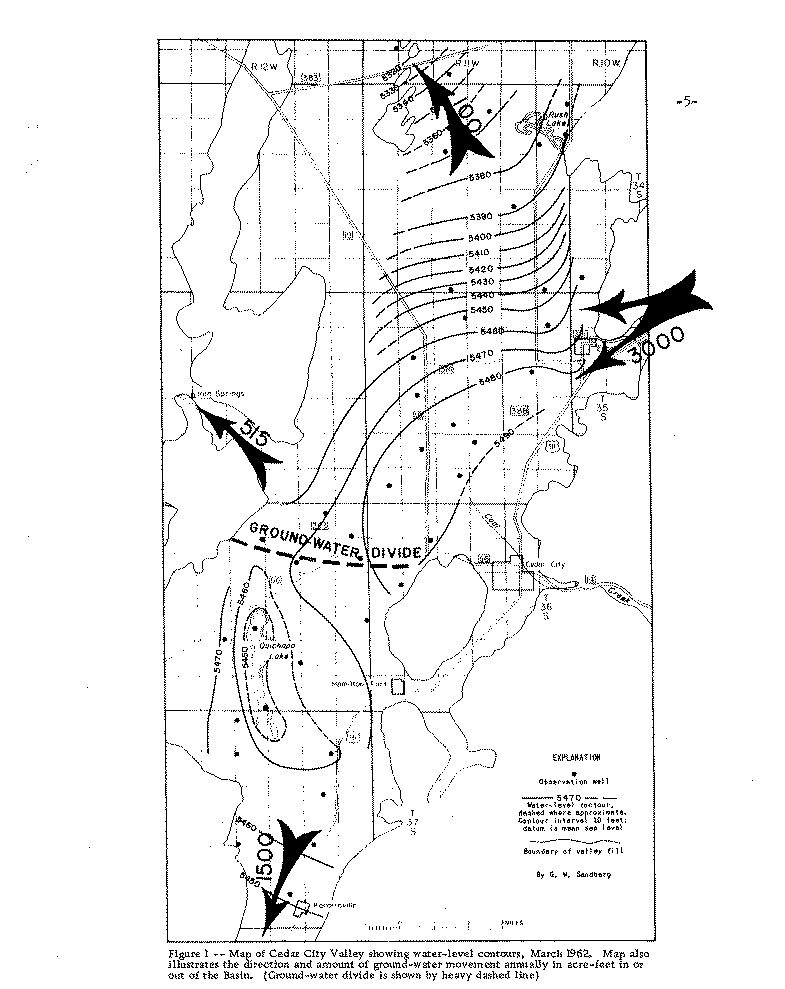 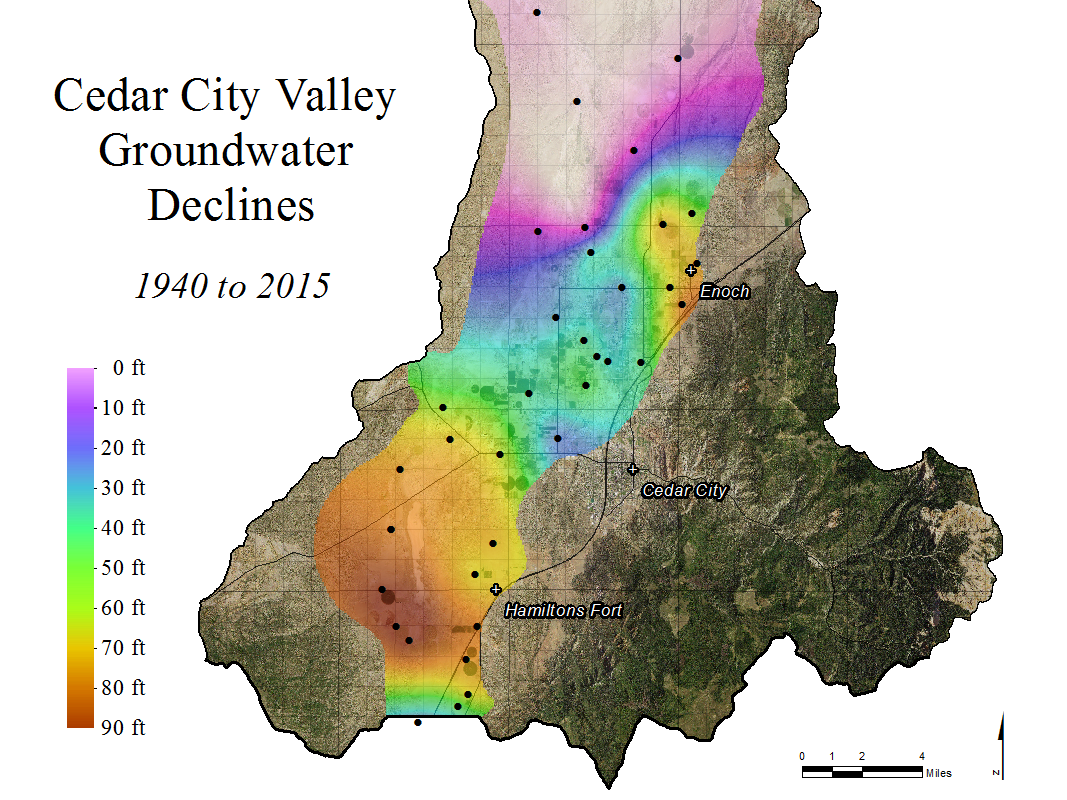 Water Rights Policy
Changes to policy on future change applications being considered:
Rescinding current policy of not allowing change applications across Hwy 56
New policy restricting changes to areas of greater groundwater level decline
Quichipa Lake, Enoch – what would we use for boundaries?
Should we continue to allow changes to restricted areas for small domestics (1 family, 10 ELUs, 0.25 ac)?
Summary
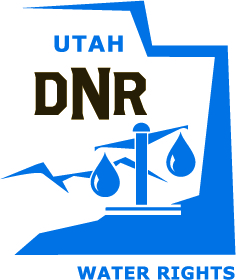 Summary
Water Rights Policy (changes) – Should current policy be modified? Should policy be implemented to restrict changes to areas of greater water level decline?

Safe Yield – 21,000 AF
Current Depletion – 28,000 AF
Regulation options–
State Engineers Role(Priority, implemented gradually, identified entire basin)
Voluntary arrangements
Questions/Comments
Send written comments to:
	Utah Division of Water Rights
	646 North Main St
	PO Box 506
	Cedar City UT 84721-0506
	waterrights@utah.gov

	60 day comment period
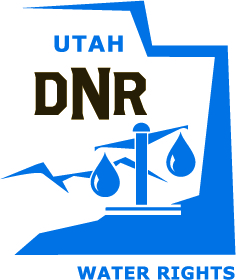